TRƯỜNG TIỂU HỌC ÁI MỘ A
Bài giảng điện tử Đạo đức lớp 2
Bảo quản đồ dùng cá nhân (tiết 1)
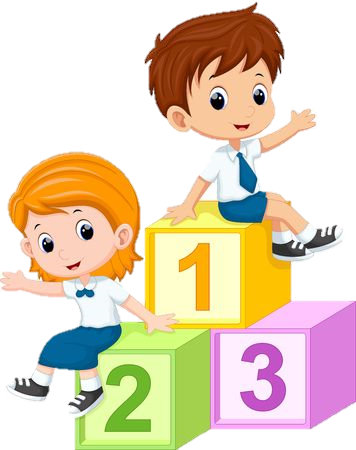 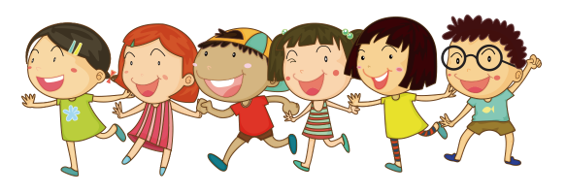 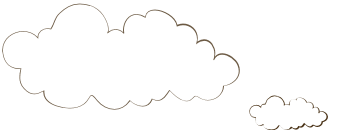 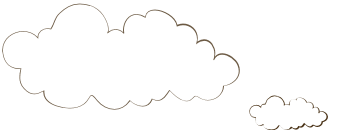 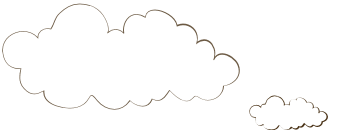 CHÀO MỪNG CÁC CON 
ĐẾN VỚI TIẾT ĐẠO ĐỨC
LỚP 2
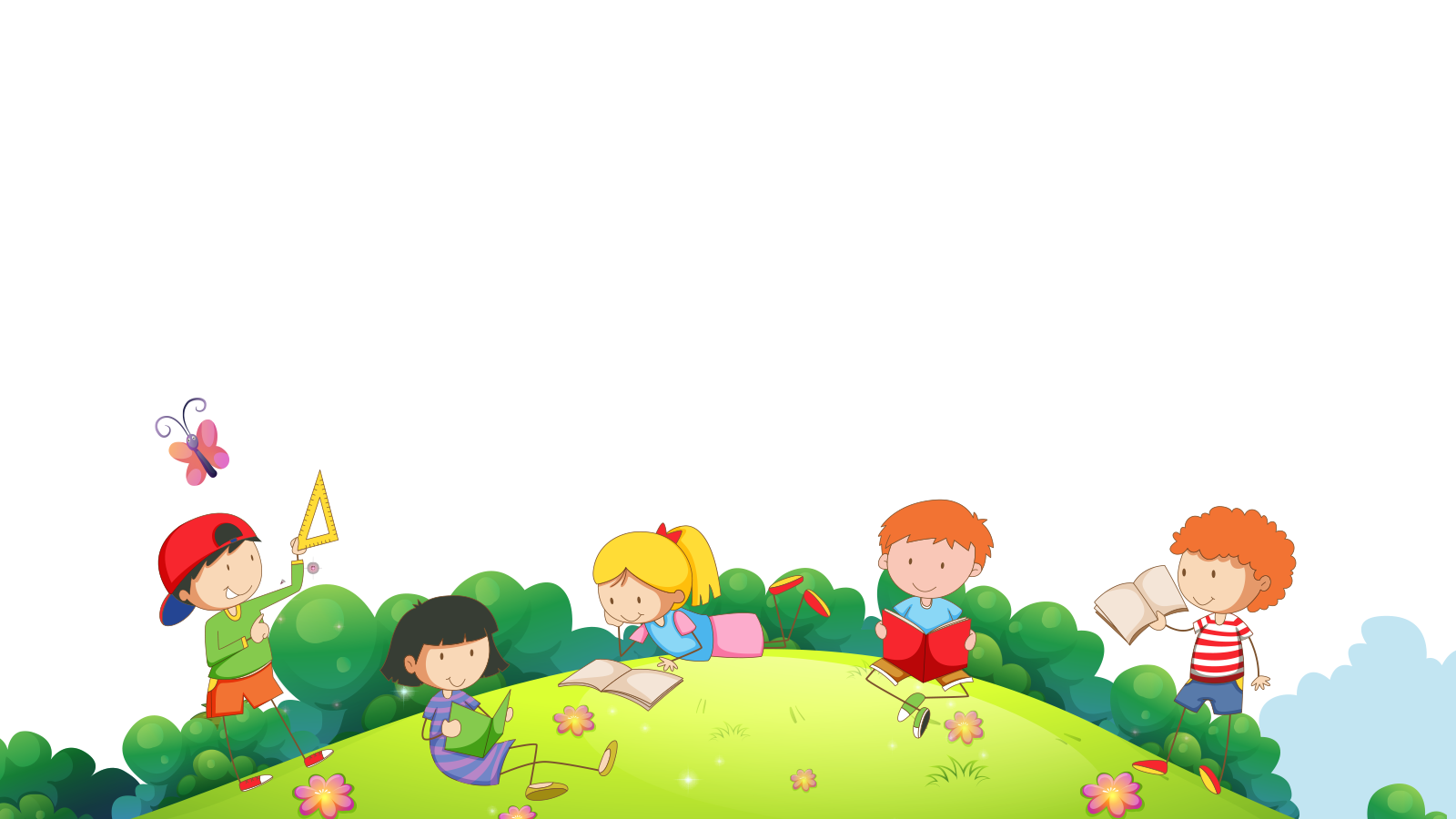 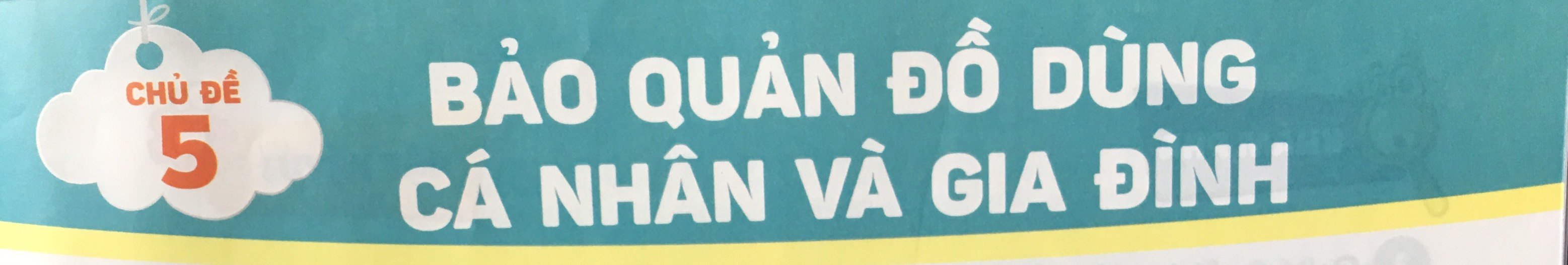 Bảo quản đồ dùng cá nhân (tiết 1)
Bài 7
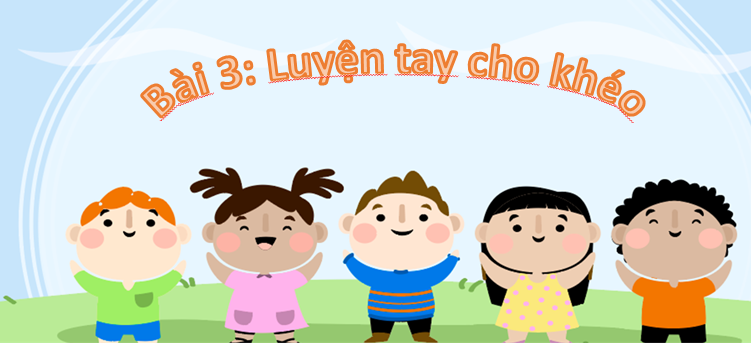 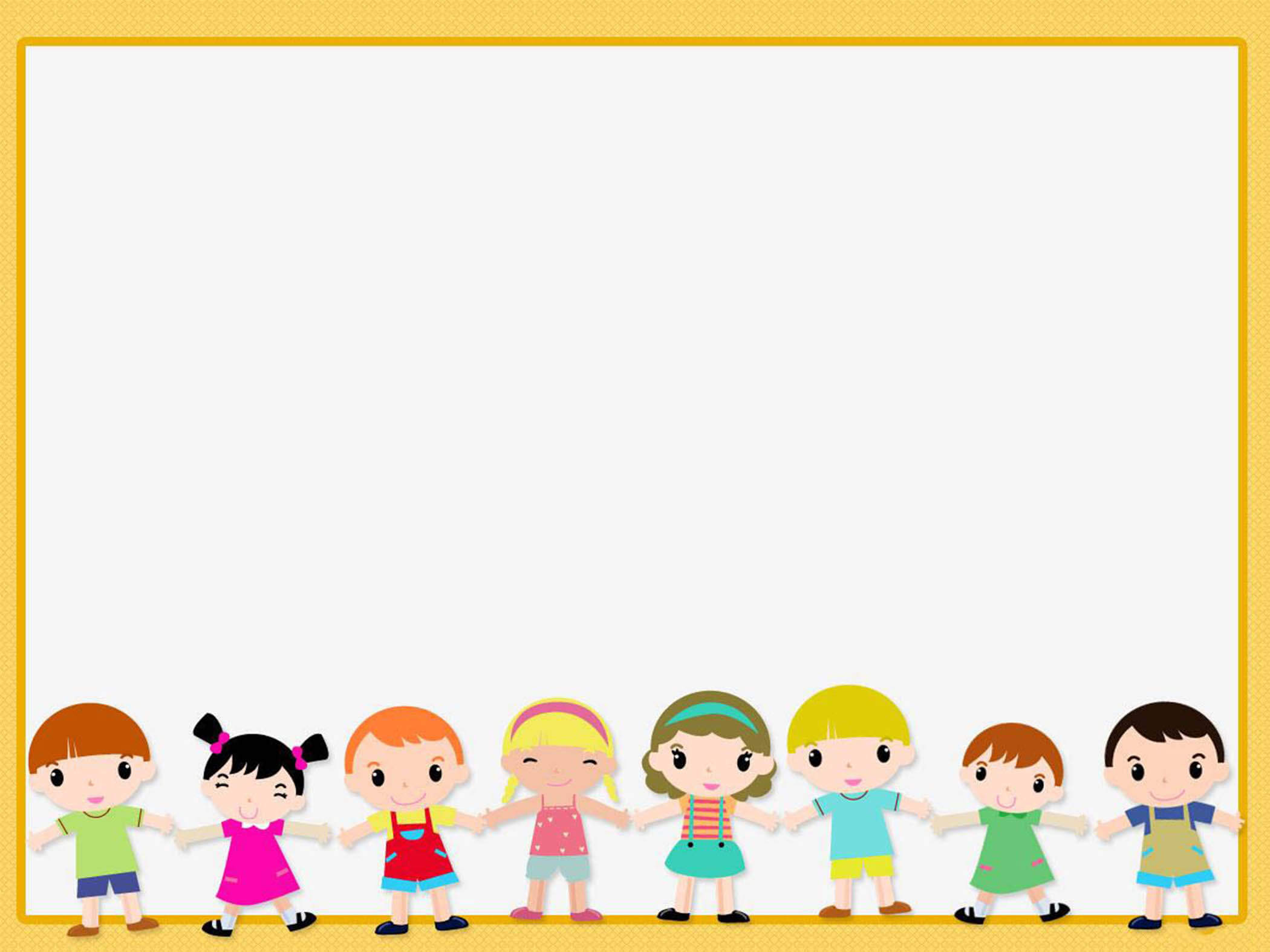 Yêu cầu cần đạt
Học sinh nêu được biểu hiện của việc biết bảo quản đồ dùng cá nhân.
 Học sinh biết vì sao phải bảo quản đồ dùng cá nhân.
*Phát triển năng lực và phẩm chất:
- Rèn năng lực phát triển bản thân, điều chỉnh hành vi.
- Hình thành phẩm chất yêu nước, trách nhiệm, chăm chỉ.
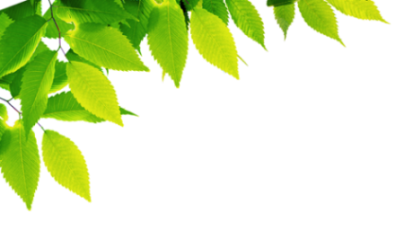 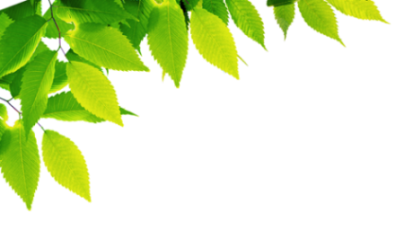 Khởi động
Em cùng các bạn chơi trò chơi “Ai nhanh hơn?”.
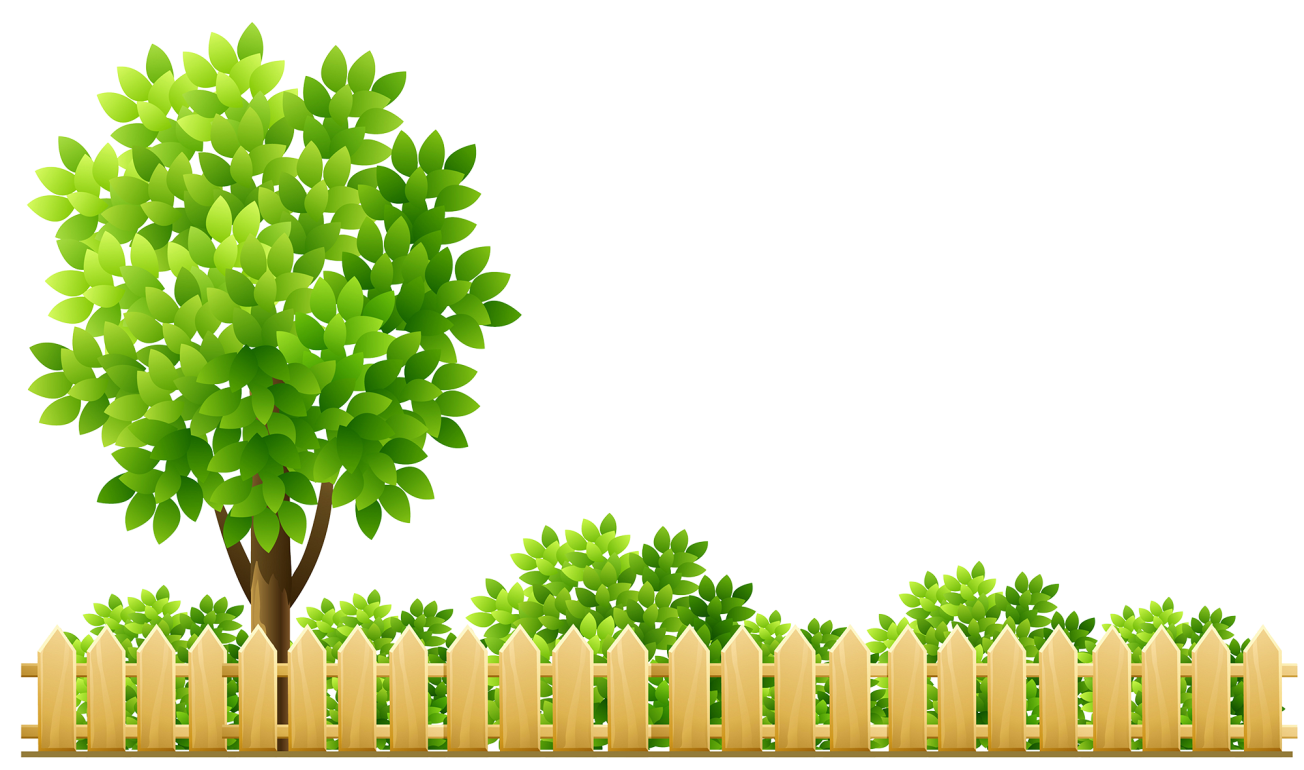 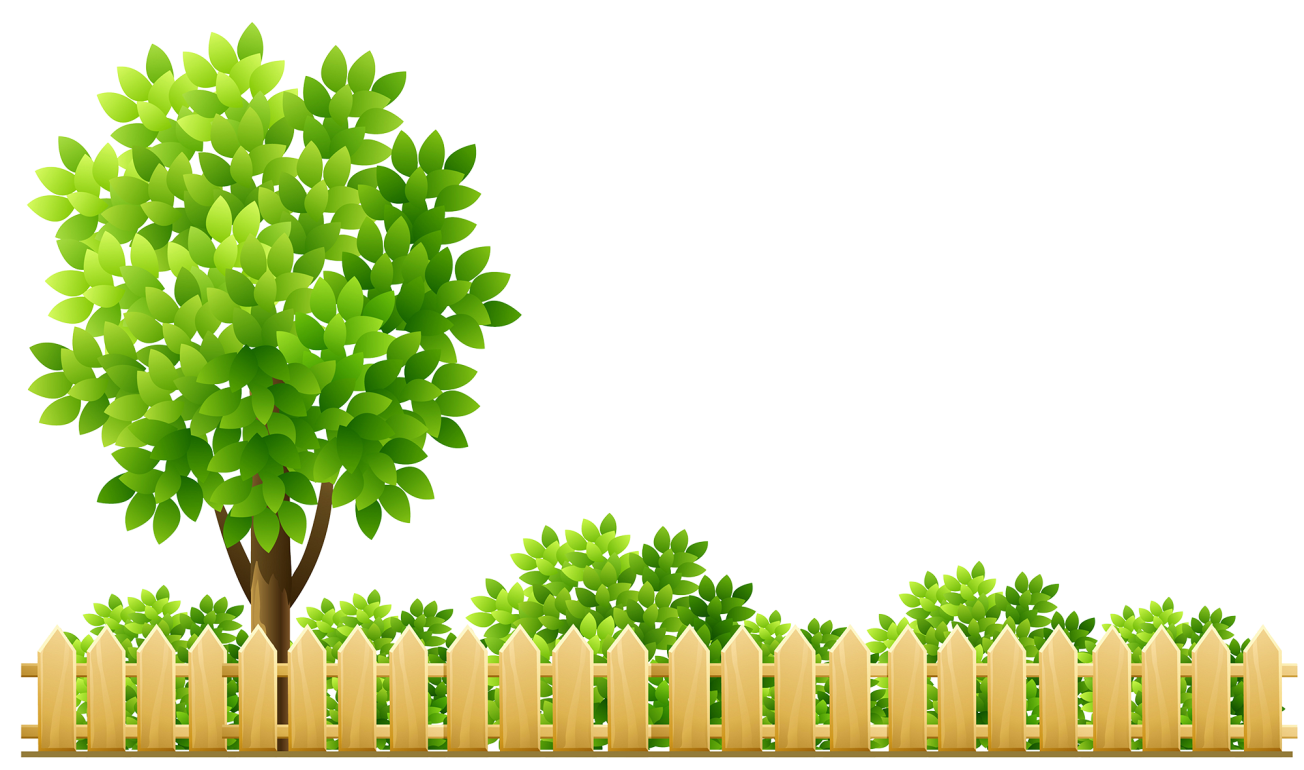 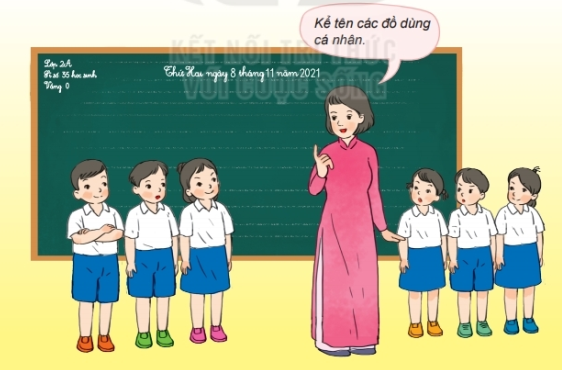 Thi kể tên các đồ dùng cá nhân.
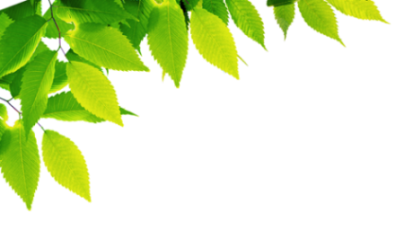 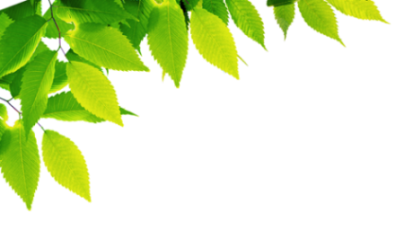 Khám phá
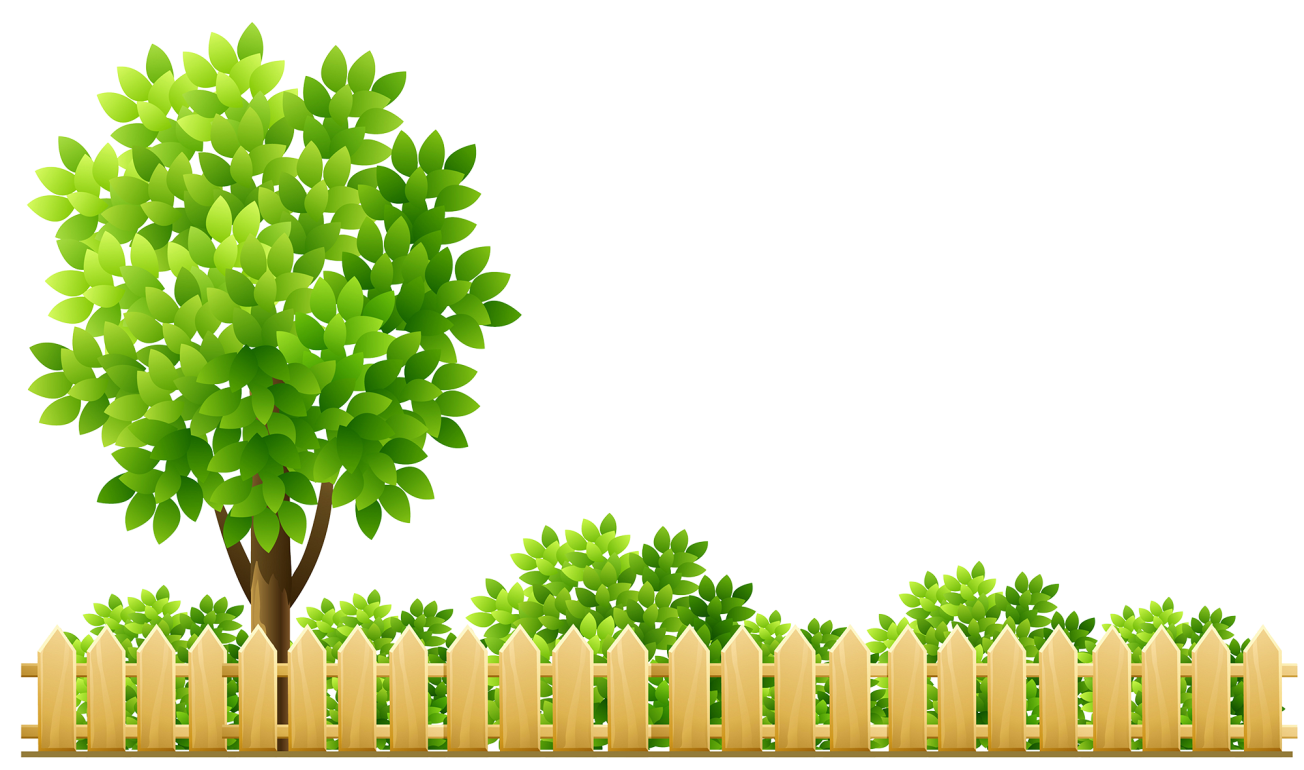 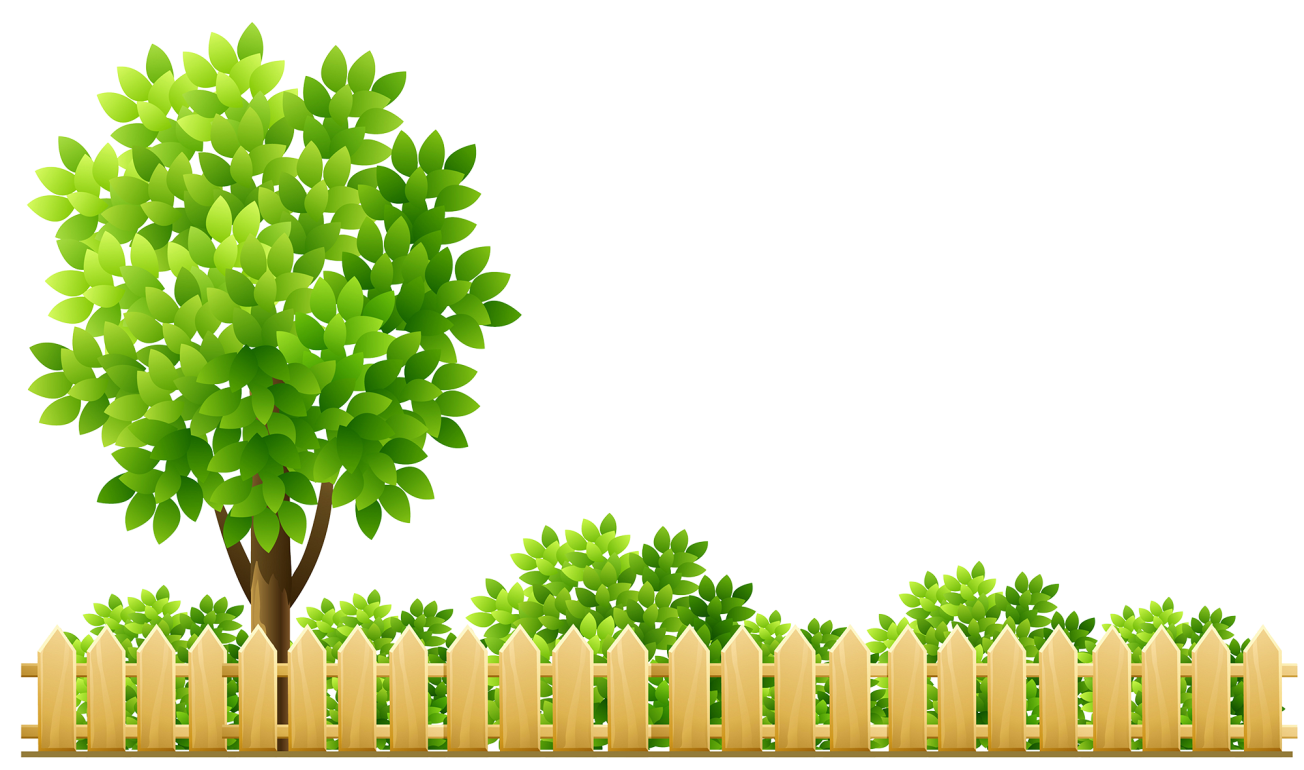 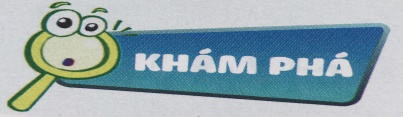 1
Quan sát tranh và trả lời câu hỏi:
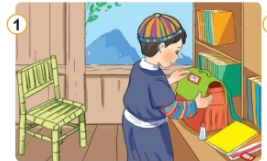 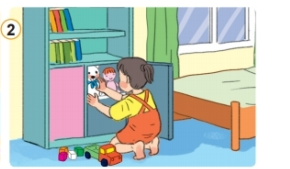 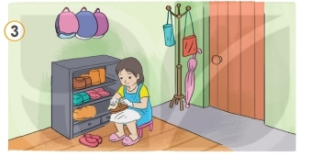 - Các bạn trong tranh đã làm gì để bảo quản đồ dùng cá nhân?
- Em hãy kể thêm những việc cần làm để bảo quản đồ dùng cá nhân?
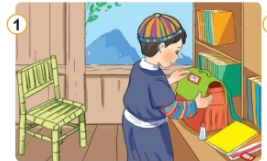 Tranh 1: Đức sắp xếp đồ dùng học tập cẩn thận, gọn gàng.
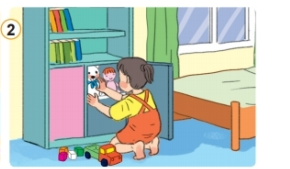 Tranh 2. Hà xếp gọn đồ chơi vào tủ.
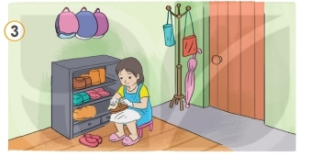 Tranh 3. Lan lau chùi và xếp giầy dép gọn gàng.
Một số việc cần làm để bảo quản đồ dùng cá nhân
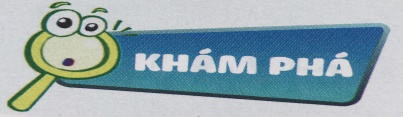 2
Đọc tình huống và trả lời câu hỏi:
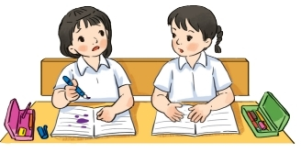 Mỗi lần viết bài xong, Linh đều đóng nắp bút cẩn thận và để vào hộp. Mai thường không làm thế nên mỗi khi bút rơi, ngòi hay bị hỏng.
-  Điều gì  đã xảy ra khi Mai không biết bảo quản bút?
- Theo em, việc bảo quản đồ dùng cá nhân có ích lợi gì?
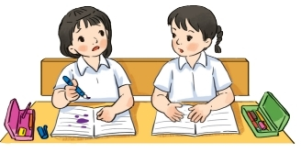 Mai không biết bảo quản bút nên ngòi bút của bạn hay bị hỏng khi rơi, lúc viết còn giây mực ra sách, vở.
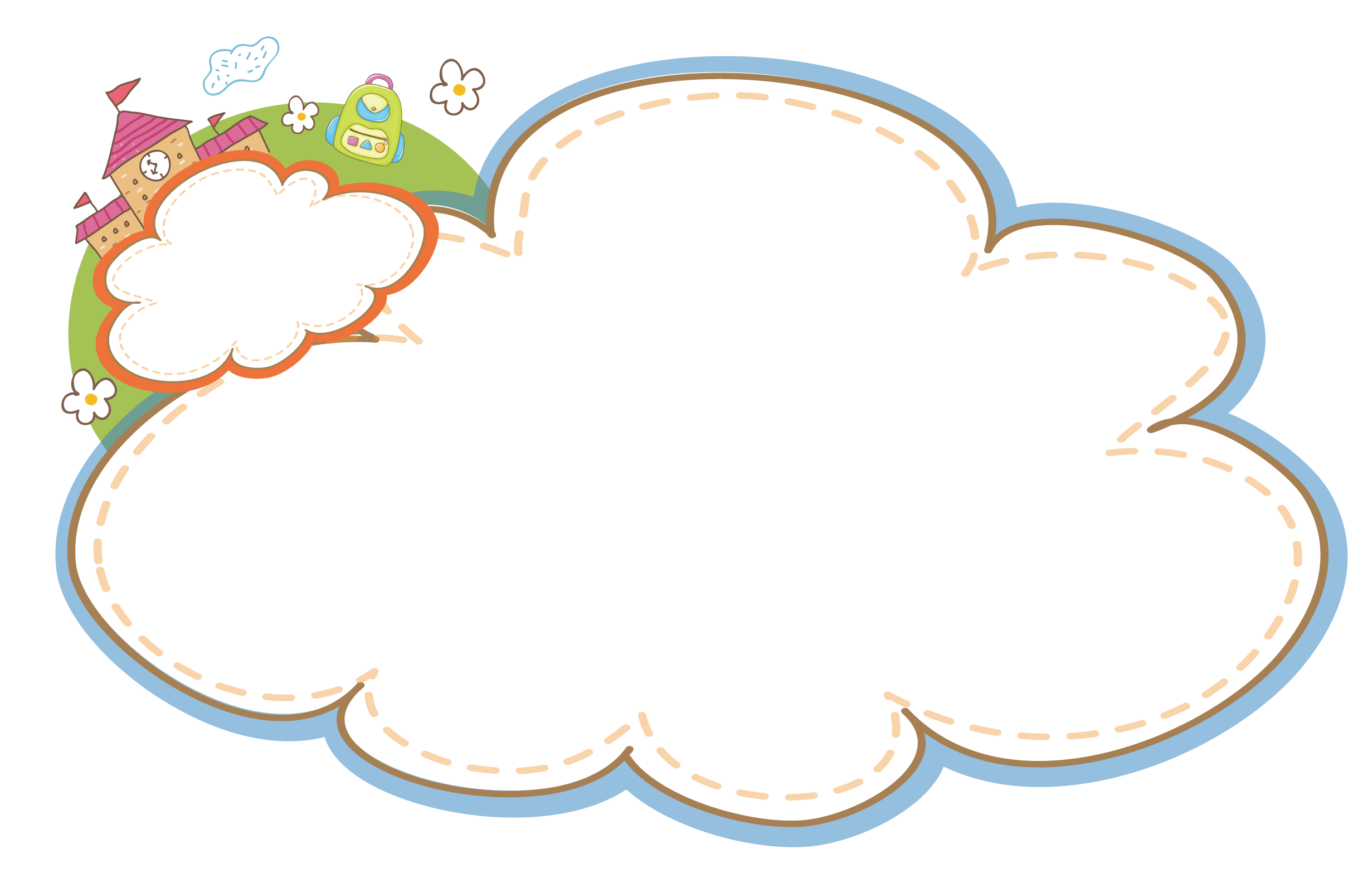 Bảo quản đồ dùng cá nhân sẽ giúp đồ đạc luôn mới, thuận tiện 
khi sử dụng.
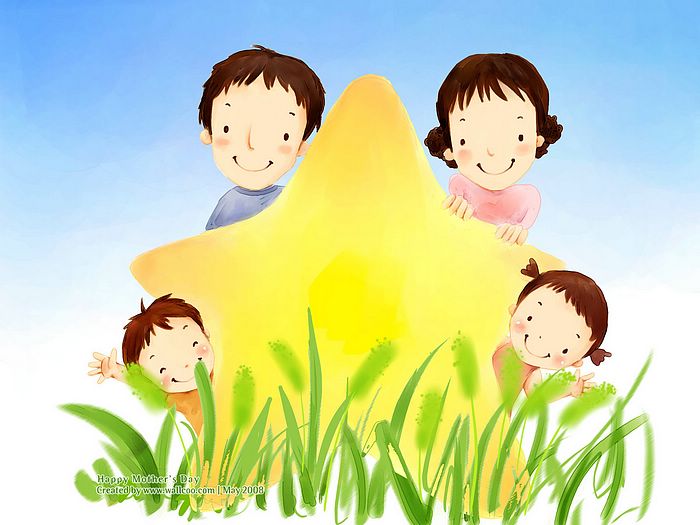 Chào các con.
 Chúc các con học tập tốt!